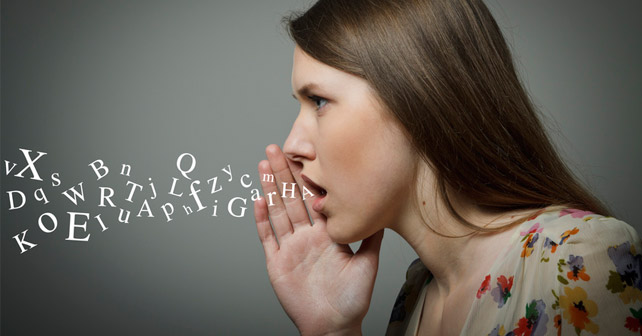 Introducción a la Educación y Salud vocal.
Docente Pamela Díaz Gallegos 
Electivo Salud y Educación Vocal
Facultad de Derecho Universidad de Chile 
Segundo Semestre 2023
Planificación
Clases comienzan  desde martes 8   y terminan en el mes de noviembre .  

Las clases son presenciales y en solo unos casos seran remotas.
 

Esta programado un receso académico 
    (Fecha a definir).

La asistencia del curso es del 80%
Cronograma del Curso
Clases : 
1. Introducción a la educación y salud vocal 
2. Definición y estructuras que conforman la voz 
3. Parámetros locutivos de la voz 
4. Parámetros no locutivos  de la voz 
5.  Conductas de uso y mal uso vocal 
6.  Patologías Vocales 
7.  Pauta de la voz hablada (	Pevoh)
8.  Pauta de la voz hablada 
9. Pauta de la Voz hablada 
10 .Pauta de la voz  hablada
11.. Respiración y Pranayama 
13. Postura / Tonicidad 
14. Meditación /  Yoga 
15. Yoga II 
16. Ejercicios que restauran la función vocal I 	
17. Ejercicios que restauran la función Vocal II 
18. Manejo de la Oratoria 
19.  Oratoria II 
20. Oratoria III 
21. Entrega planificación vocal a cada alumno .
Presentación
Electivo para estudiantes y futuros profesionales de la voz .

Con un enfoque en la prevención y concientización del  estudiante para el cuidado de su voz . 

El estudiante tendrá conocimiento sobre su propia voz y  estructuras  que conforman la producción vocal   y su uso correcto a través  de ejercicios apropiados  y a adaptados  para cada alumno .
Que es la Voz ?
La voz  es el medio por el cual nuestras palabras y nuestros pensamientos se transmiten .
Sonido producido por las cuerdas vocales canal principal, para llevar a cabo el proceso de comunicación oral . 

 Esta transmisión no se realiza siempre de igual forma esto  varia de momento a momento , la voz es un sistema dinámico.
La voz es el sonido que  se  produce en la laringe siendo modificado  a través de las cavidades  de resonancia . 

La voz es un acto voluntario , en el que interviene el sistema nervioso central , la audición , los órganos fonadores  y nuestro estado en general .
La voz es el resultado de la vibración de las moléculas
      de aire  provocadas por el movimiento  de las  cuerdas  o  
      pliegues vocales  cuando la corriente de aire  procede de  
      los pulmones pasan  través de la glotis .
 
   La voz es el instrumento básico y canal por excelencia de 
       la comunicación  humana . 

   Es el vehículo de nuestras emociones , estados de ánimo , 
       indicador  de nuestra salud física ,  mental e identidad . 
       
  Es el instrumento de trabajo de los profesionales de la voz .
VOZ SANA Y VOZ PATOLÓGICA
LAS PRIMERAS ALERTAS SON : 
            DOLOR PERI LARÍNGEO 
 AUMENTO DE SECRECIONES , 
SENSACIÓN DE TENSIÓN , 
PERIODOS DE AFONÍA ,
QUIEBRES TONALES ,
VOZ AGRAVADA , 
PÉRDIDA DE TONOS AGUDOS ,
VOZ SOPLADA , 
EVITAR LA FONACIÓN , 
ESFUERZO FONATORIO 
CARRASPERA 
PICAZÓN .
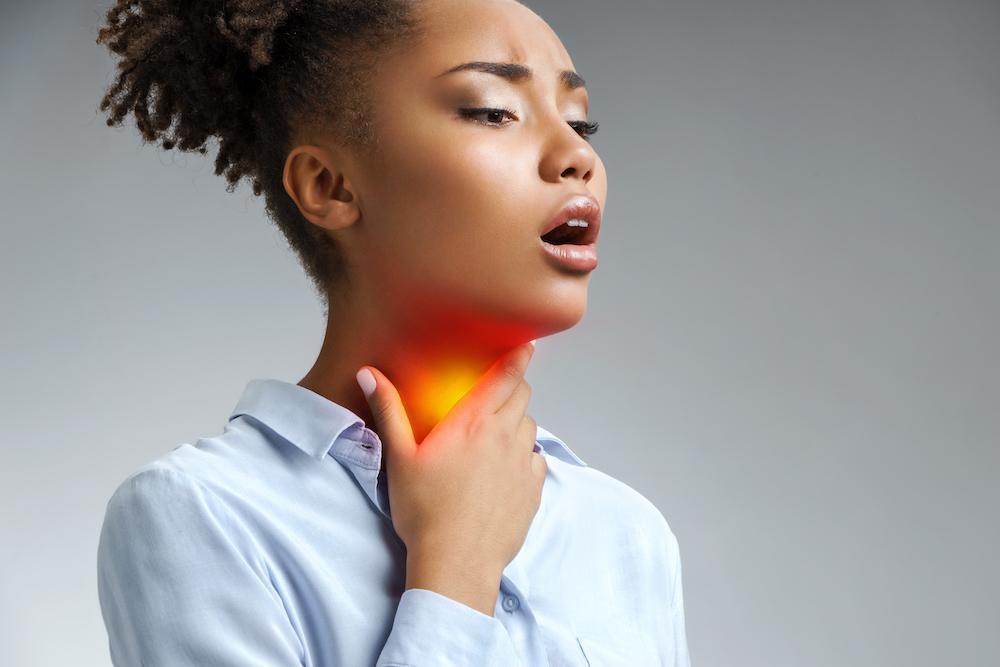 8
Voz limpia y clara, emitida sin esfuerzo y agradable al oyente, con posibilidad de variar cualidad, tono, intensidad y modulación en relación a los diferentes contextos comunicativos. ( Behlau , 2017) .

 
                HIGIENE VOCAL Y  TÉCNICA VOCAL EFICIENTE
¿QUE ES UNA VOZ SALUDABLE ?
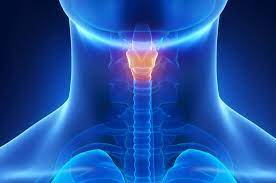 9
Que nota le pondrías a tu voz ?  
   
   Y porque ?
Muchas Gracias !